Cantonese II
Week 1
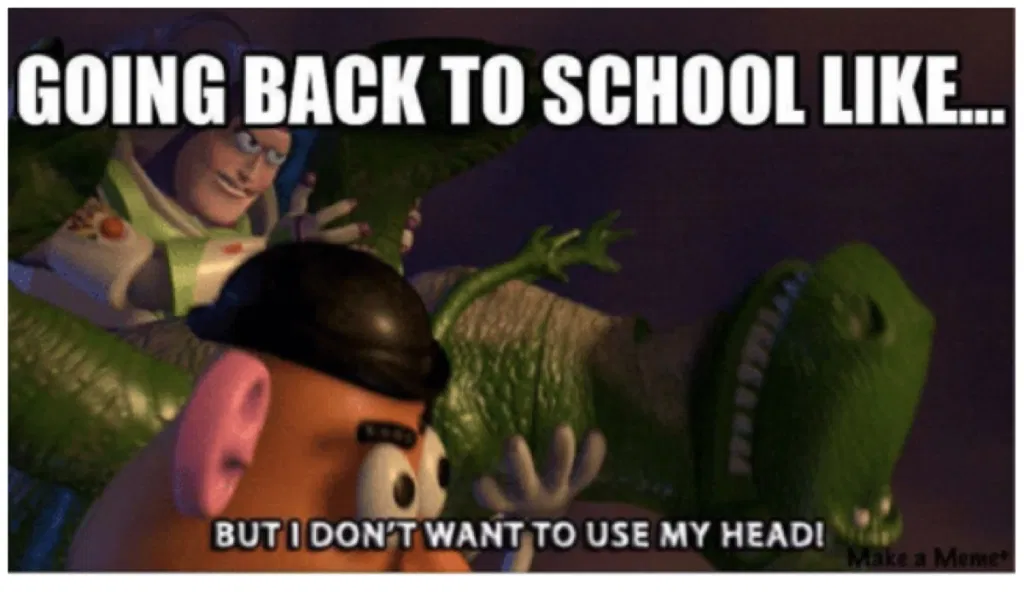 What to expect in Cantonese II?
Interact more in Cantonese
More practice
Comparison of Cantonese and Mandarin
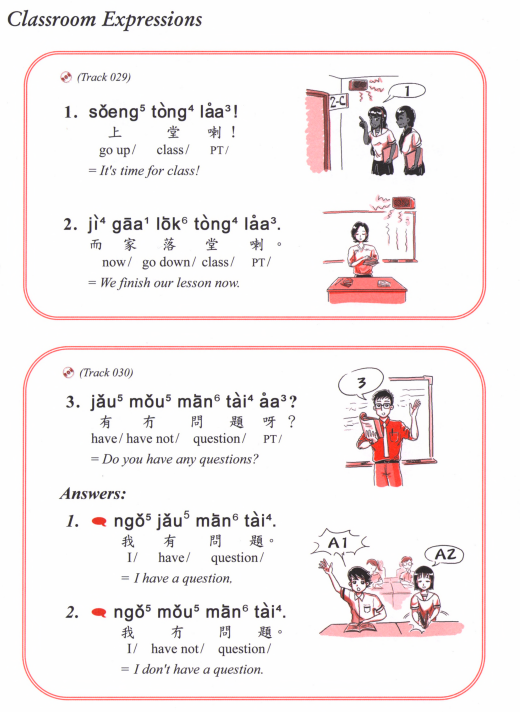 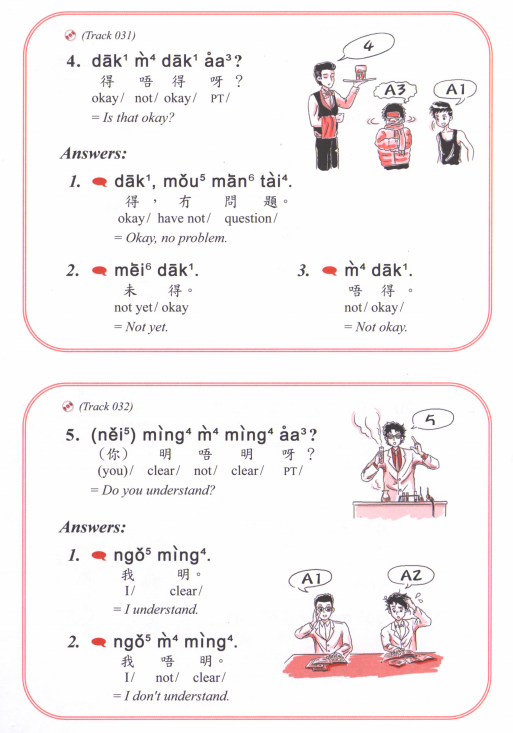 Dak1 mei6 aa3?
得未呀？
Is it ready yet?
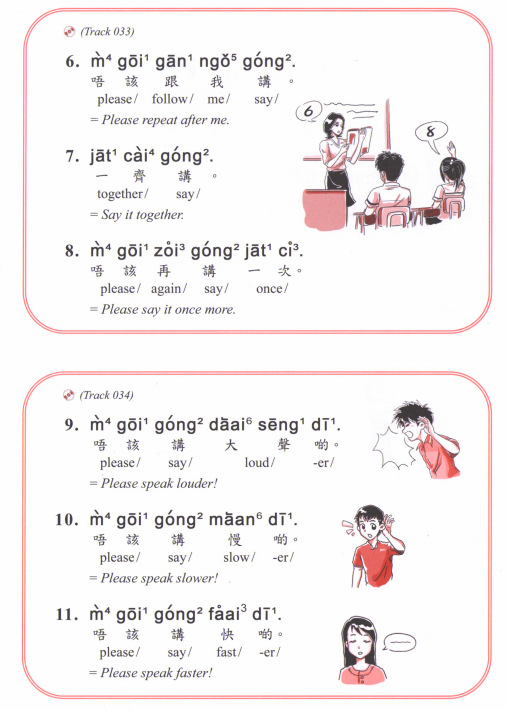 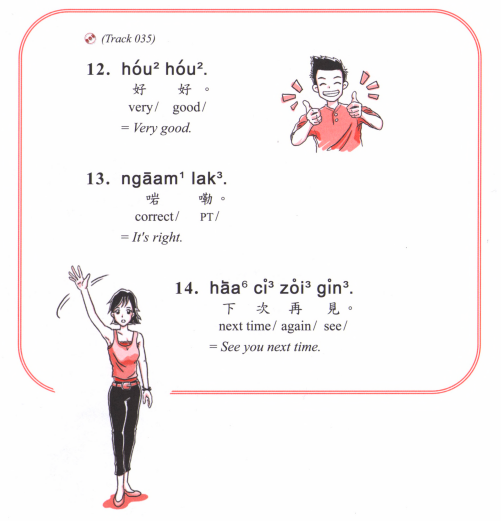 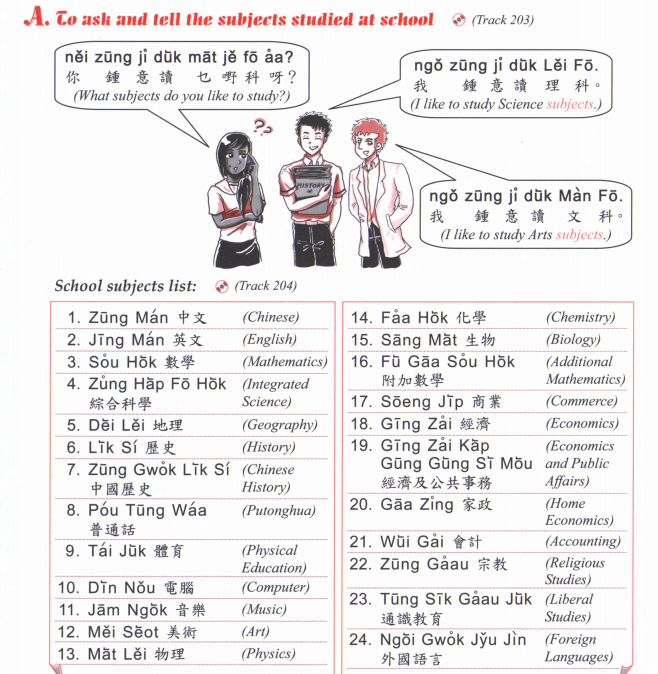 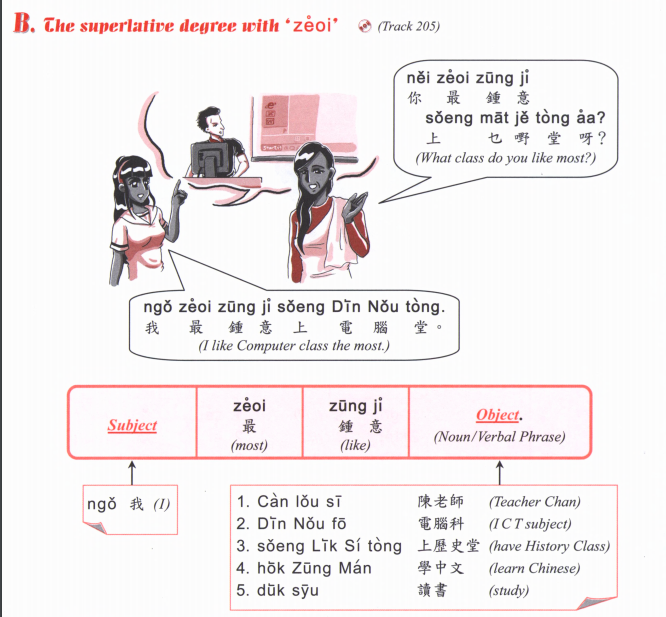 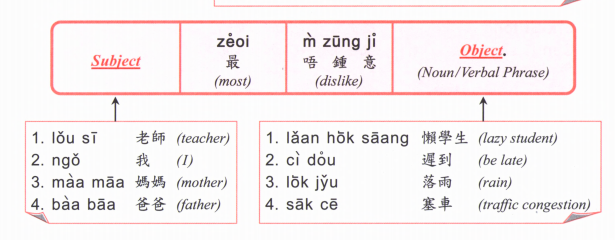 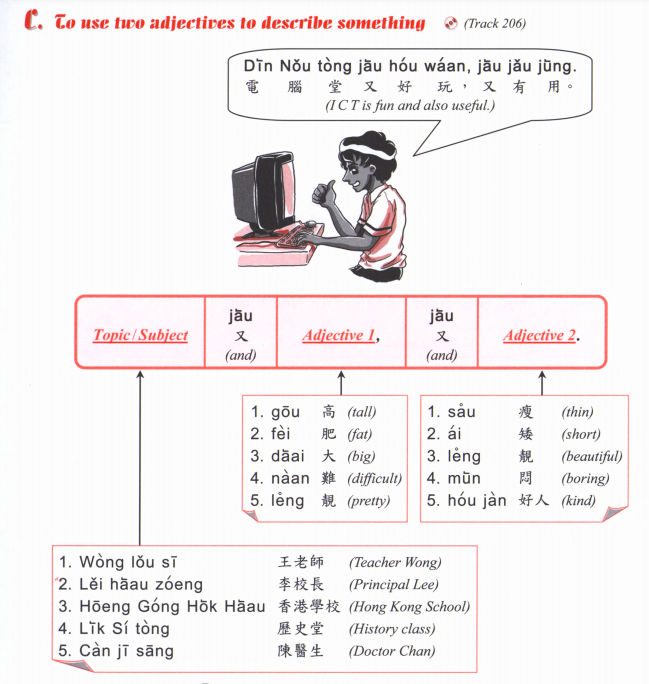 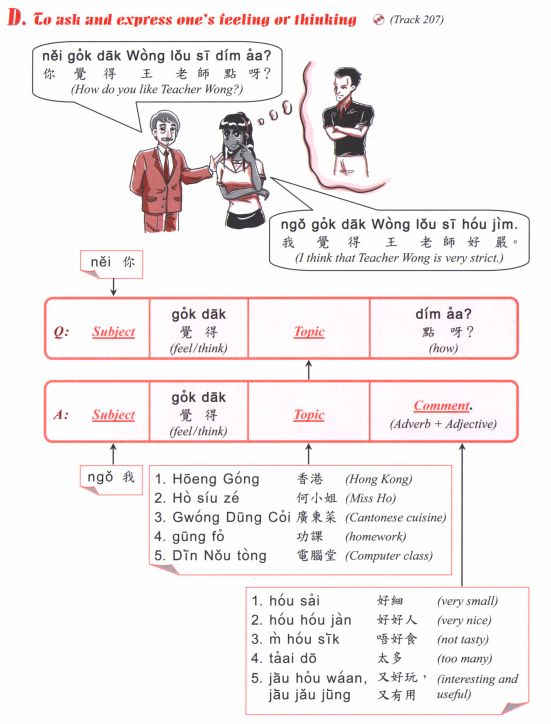 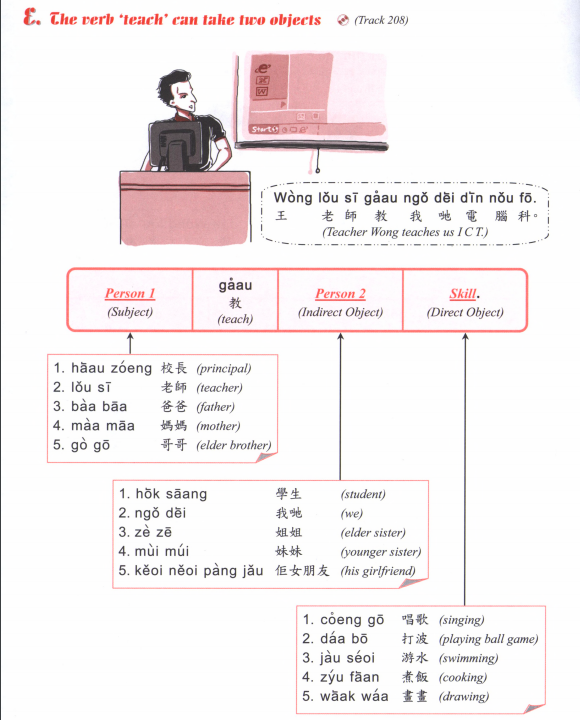 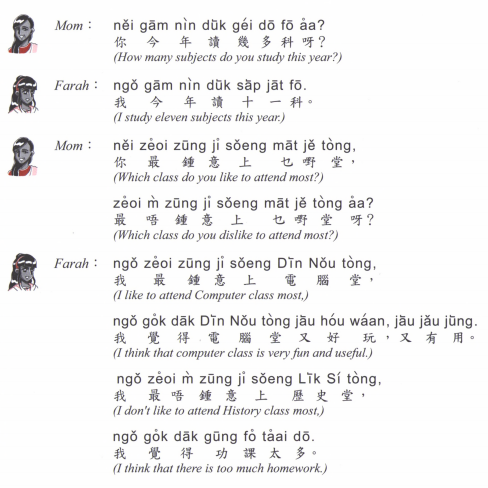 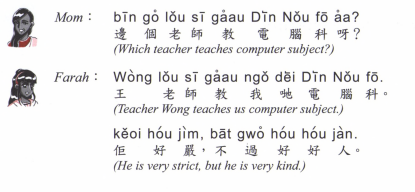 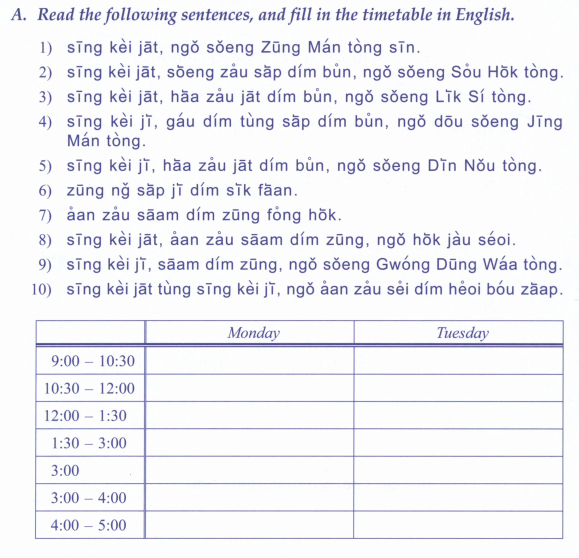 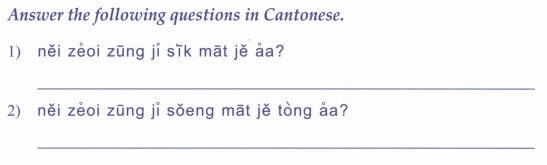 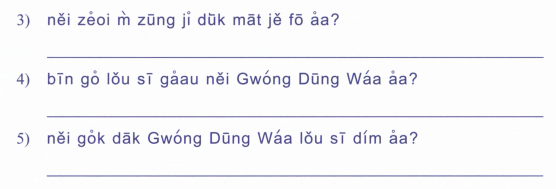 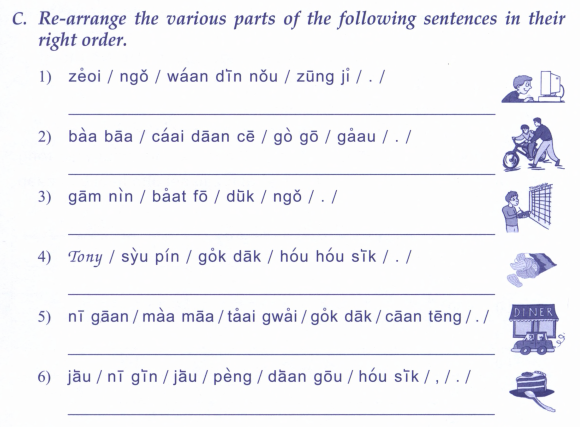 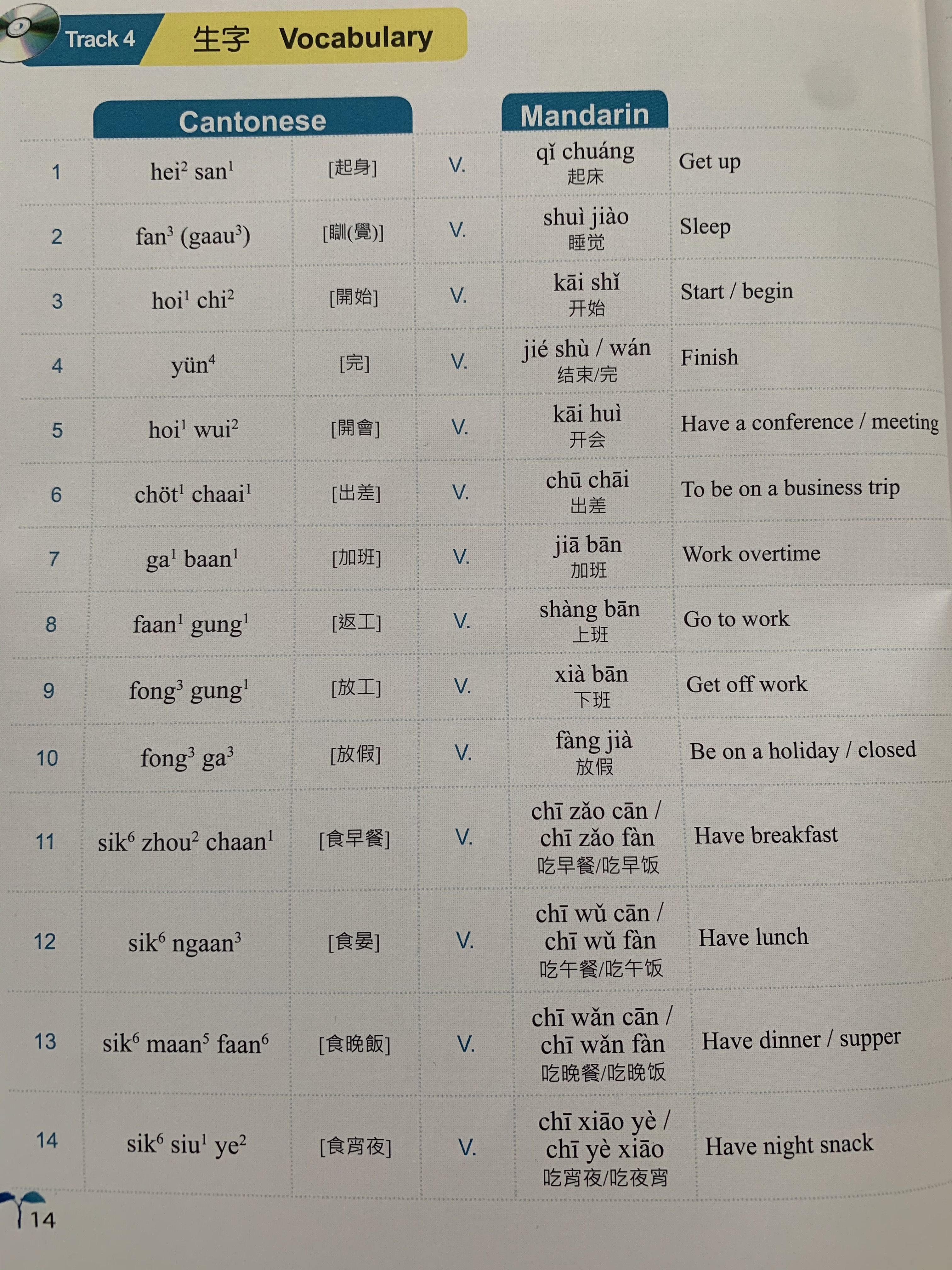 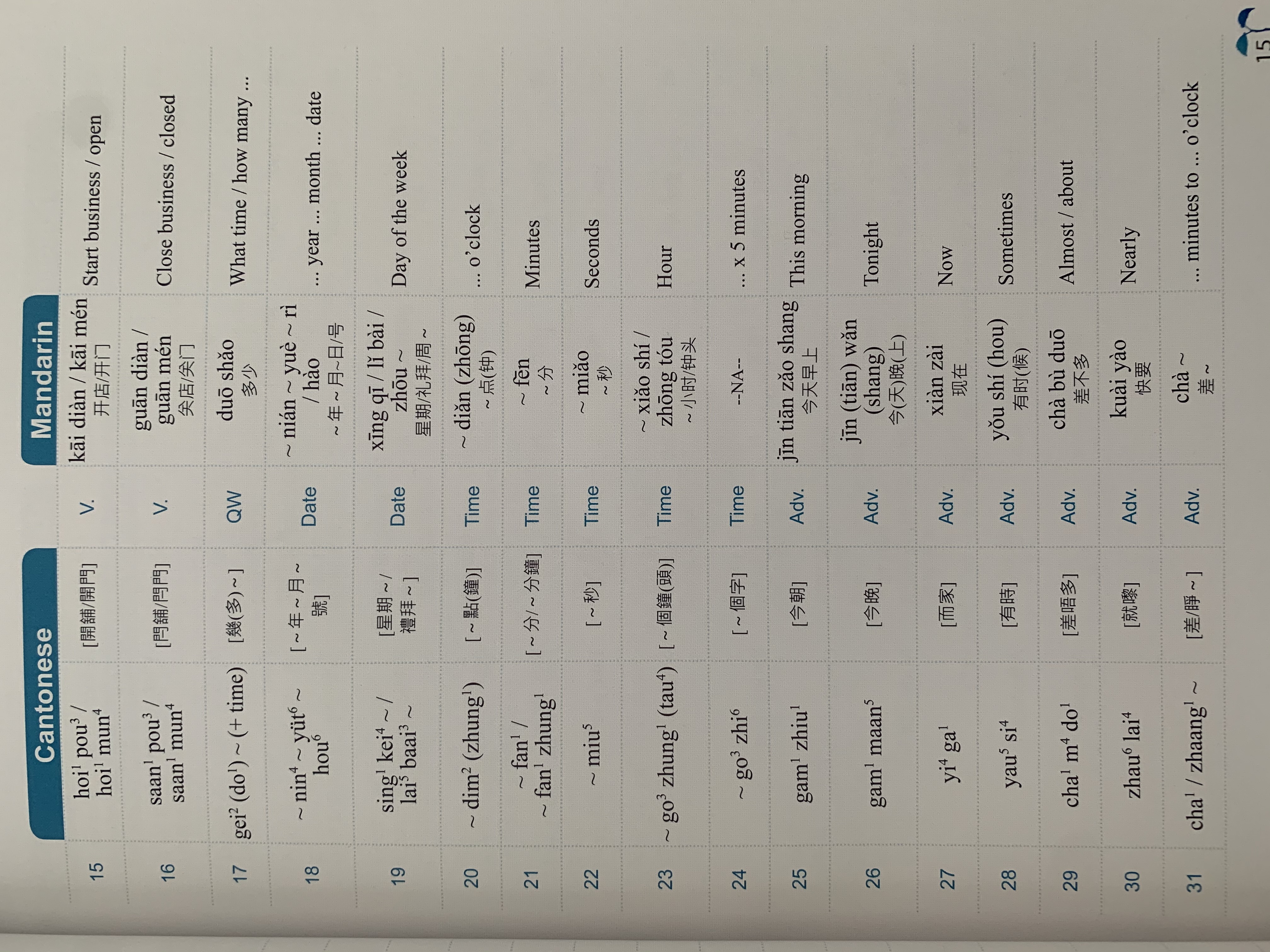 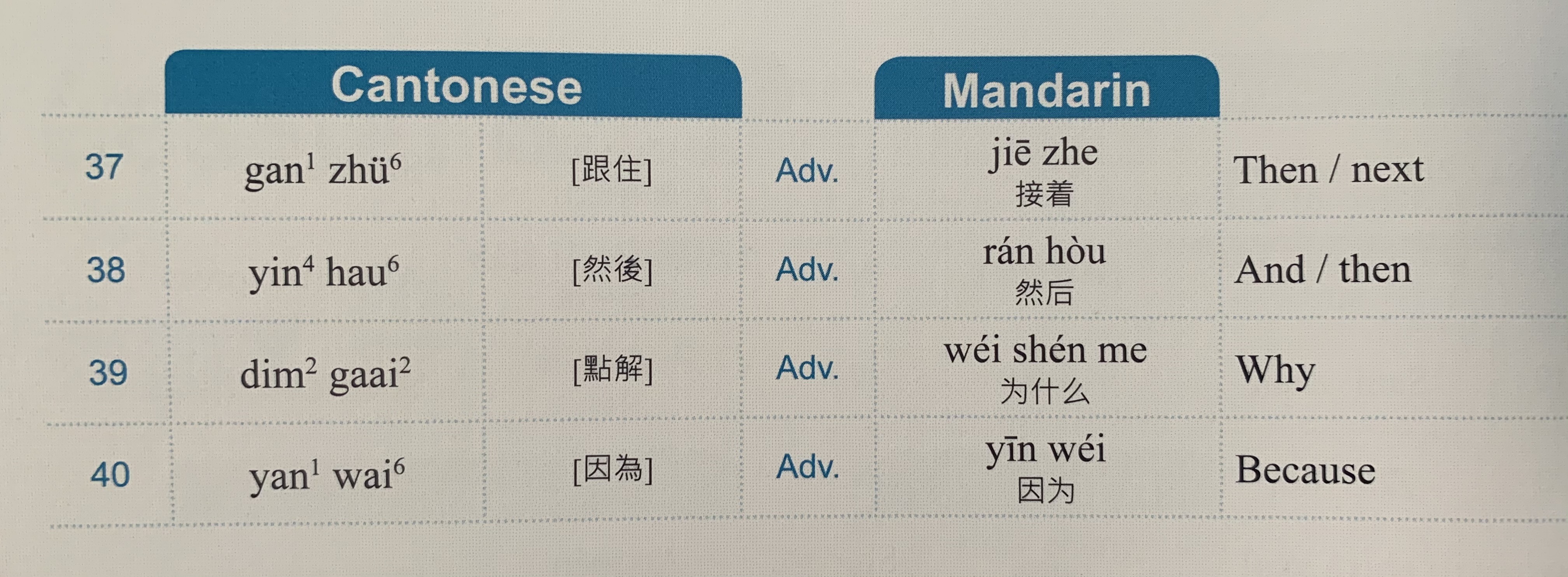